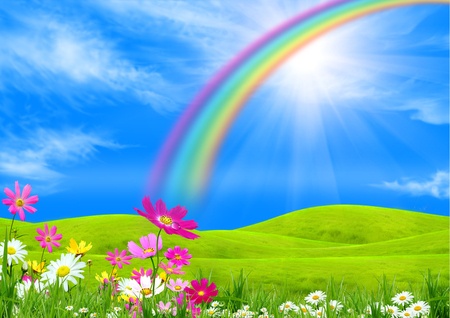 সবাইকে শুভেচ্ছা
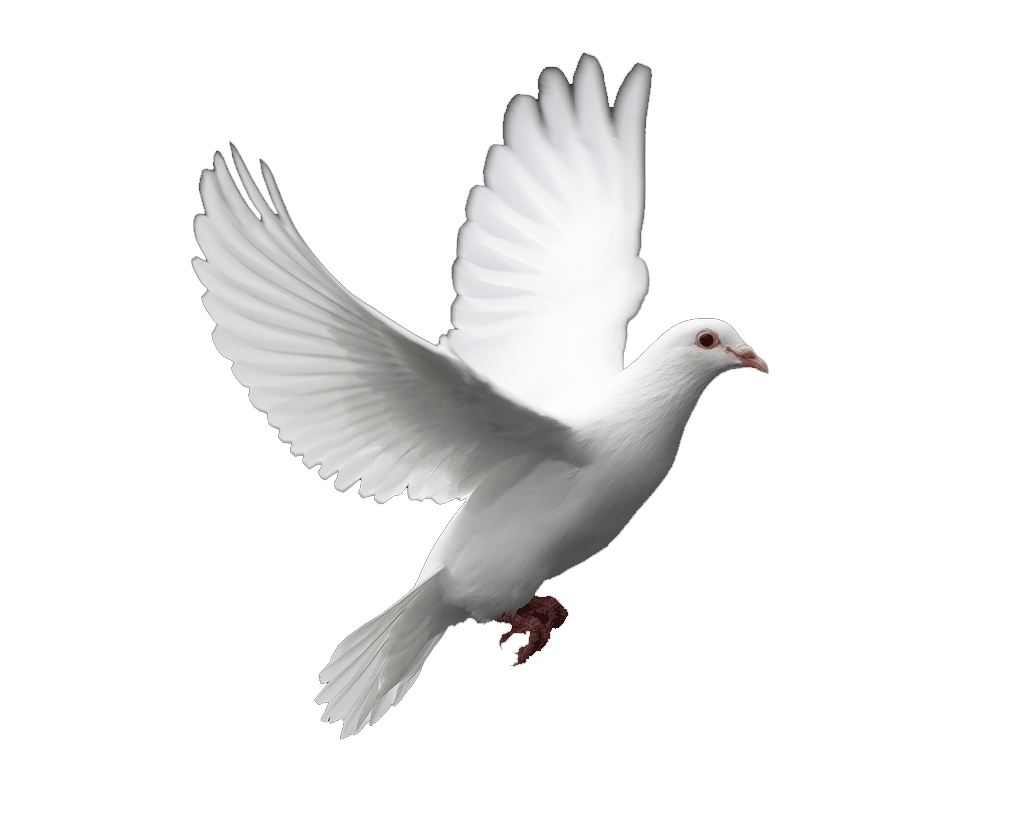 স্বাগতম
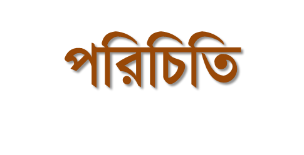 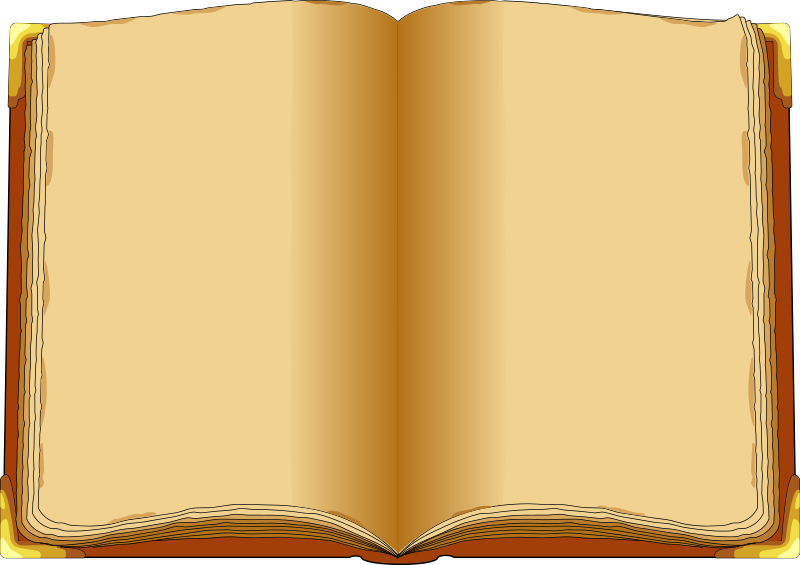 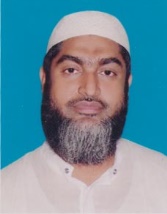 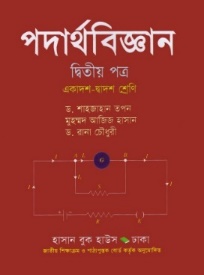 মোঃহাবিবুর রহমান 
           ইনস্ট্রাক্টর (পদার্থবিজ্ঞান) 
  টেকনিক্যাল স্কুল ও কলেজ 
          কিশোরগঞ্জ ।   
        0171৫৩৪২৯৩৪
শ্রেণিঃদ্বাদশ   
             বিষয়ঃ পদার্থ বিজ্ঞান
            অধ্যায়ঃ নবম      
             সময়ঃ ৪৫ মিনিট
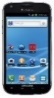 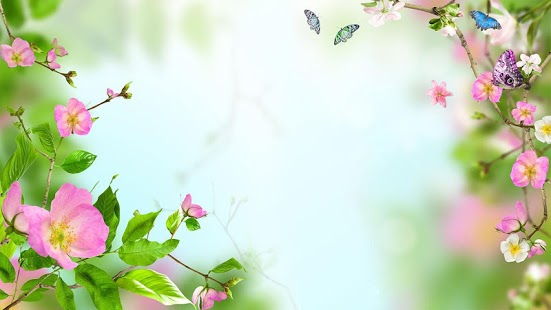 সংক্ষিপ্ত পাঠ পরিকল্পনা
পাঠ পরিকল্পনা দেখতে
ক্লিক করুন
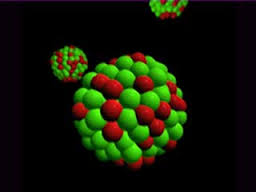 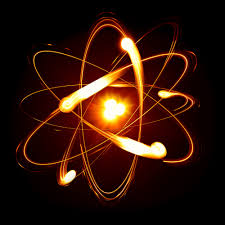 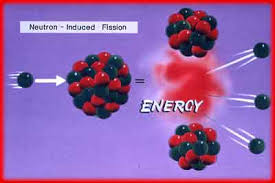 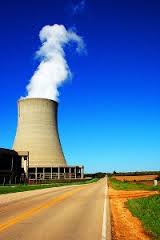 উপরের চিত্রগুলো  লক্ষ করি
এই  পাঠে শিক্ষার্থীরা শিখতে পারবে
১।নিউক্লিয়ার বিক্রিয়া  বলতে পারবে
২। নিউক্লিয়ার ফিশন ব্যাখ্যা করতে পারবে
৩।নিউক্লিয়ার ফিউশন ব্যাখ্যা করতে পারবে
৪। নিউক্লিয়ার চেইন বিক্রিয়া ব্যাখ্যা করতে পারবে
উপস্থাপনঃ
হালকা নিউক্লিয়াস
শক্তি
নিউট্রন
নিউট্রন
ভারী নিউক্লিয়াস
হালকা নিউক্লিয়াস
নিউক্লিয়ার ফিশণ
হালকা নিউক্লিয়াস
শক্তি
নিউট্রন
ভারী নিউক্লিয়াস
হালকা নিউক্লিয়াস
নিউক্লিয়ার ফিউশন
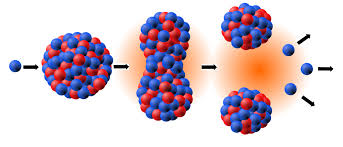 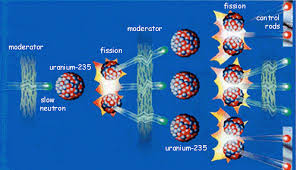 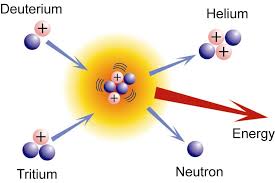 চিত্রগুলো লক্ষ করি  এবং মিলিয়ে নিই
দলীয় কাজঃ
মুল্যায়নঃ
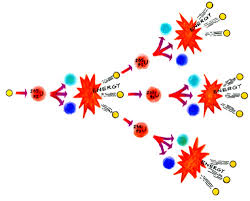 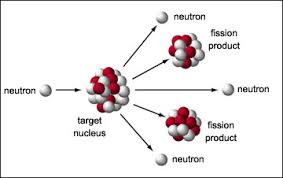 এটি কোন ধরনের বিক্রিয়া
এটি কোন ধরনের বিক্রিয়া
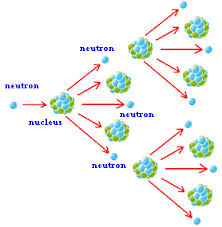 এটি কোন ধরনের বিক্রিয়া
বাড়ির কাজঃ
১। হিরোশিমায় যে বোমা ফেলা হয়েছিল এটি কোন বিক্রিয়ার দ্বারা তৈরি হয়েছিল?
২।নিউক্লিয়ার ফিউশন বিক্রিয়ার ব্যাখ্যা কর।
৩। নিউক্লিয়ার চেইন বিক্রিয়া ব্যাখ্যা কর।
আল্লাহ্‌ আমাদের উপর সহায় হউন
                আজ এ পর্যন্তই
                খোদা হাফেজ।
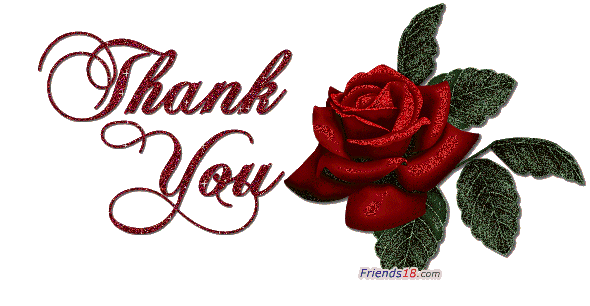 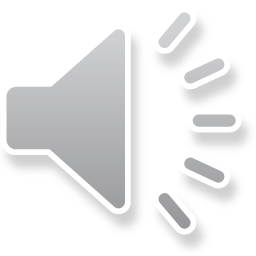